Konsep Dasar Penghitungan Pembiayaan Kesehatan di Indonesia
Oleh : Faik Agiwahyuanto
Apa yg Kita Pelajari Hari ini ???
Biaya Kesehatan
Fungsi Pembiayaan Kesehatan
Analisis Biaya Kesehatan
Permasalahan yg timbul
Pemecahan Masalah
Penyebab Meningkatnya Biaya Kesehatan
Inflasi Sektor Kesehatan dipengaruhi :
Permasalahan yg menjadikan perlunya penghitungan pembiayaan kesehatan di Indonesia
Di Indonesia tingkat kesehatan masih relatif rendah di Asia Tenggara
Berapa Prosentase Pembagian Anggaran Pembiayaan Kesehatan yang Optimal ????
Perspektif dalam Pelayanan Rumah Sakit
Perspektif Consumer
Perspektif Provider
Konsep Biaya
Kegunaan Analisis Biaya
Tahapan dalam Menganalisis Biaya
Pusat Biaya pada Bidang Ekonomi Kesehatan (RS)
Skema Pusat Biaya di Rumah Sakit
Jenis Biaya ...???
Dasar Klasifikasi Biaya
Komponen Biaya
Biaya Tetap (Fixed Cost)
Jenis Investasi dan Dasar Investasi
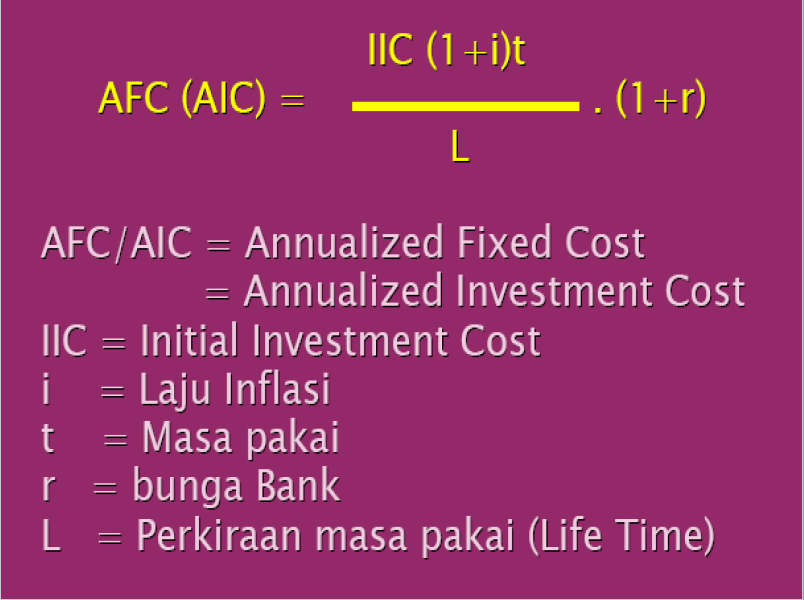 Variabel Cost
Semi Variabel Cost
Soal MUK 3 Part 5
Kirim Email dengan Subjek : MUK3 Part 5/Kelompok/Nama/NIM
Jelaskan Mengapa kita butuh melakukan analisa biaya ?
Apa perbedaan fixed cost, variabel cost, dan semi variabel cost; jelaskan dan berikan contohnya dalam praktek di unit rekam medis !
Bikin soal dan jawablah soal hitungan tersebut secara mandiri mengenai “PENGHITUNGAN PERKIRAAN INVESTASI” dalam dunia rekam medis !